Aszályok gyakorisága, erőssége, okozott kár – Magyarországon
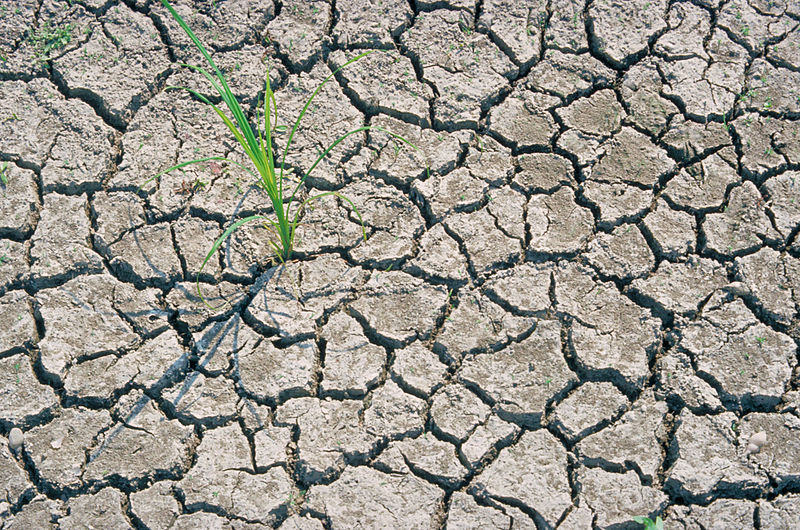 Istovics Krisztina
2013. 11. 14.
Délkelet-Európai Aszály Központ (DMCSEE)
Célja: 	„koordinálja és előremozdítsa az aszály kockázatának    	felmérésére és csökkentésére irányuló eszközök és 	politikák fejlesztését, értékelését és felhasználását, azzal a 	céllal, hogy növeljék az aszályra való felkészülést és 	csökkentsék az aszály okozta károkat.”
Aszályindexek
Csapadékindexek – normalizált csapadékindex (SPI)
Rekurzív indexek – Palmer-féle aszály szigorúsági index (PDSI)
Pálfai-féle aszályindex (PAI)
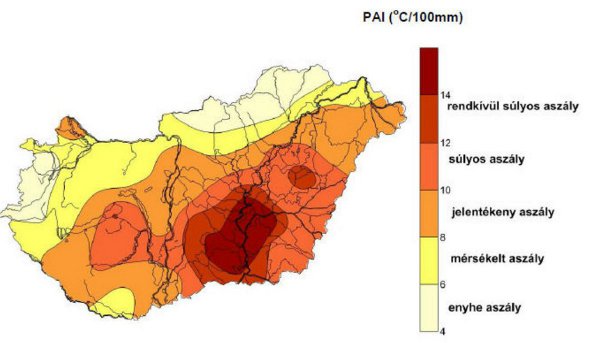 PAI = 100*ápr.-aug. közepes hőm. 
          okt.-aug. súlyozott csapadék
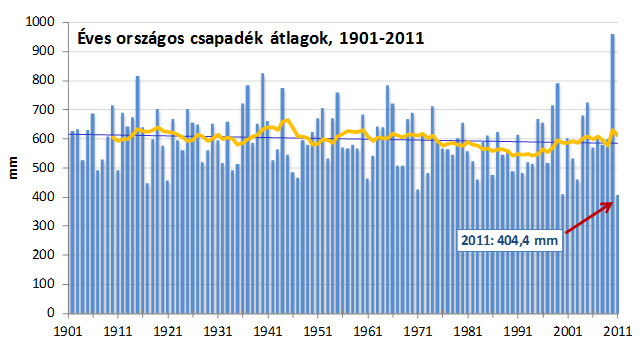 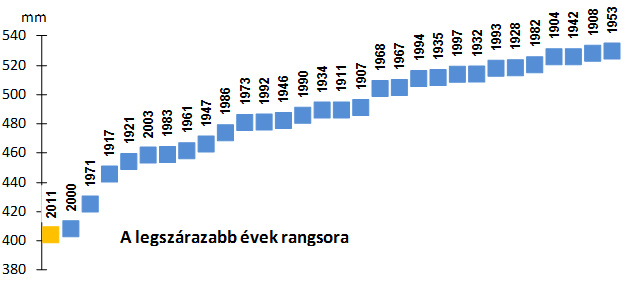 www.met.hu
2011. - a legszárazabb év
Legszárazabb november, legszárazabb ősz
	0.2 mm csapadék országos átlagban novemberben, 65% ősszel
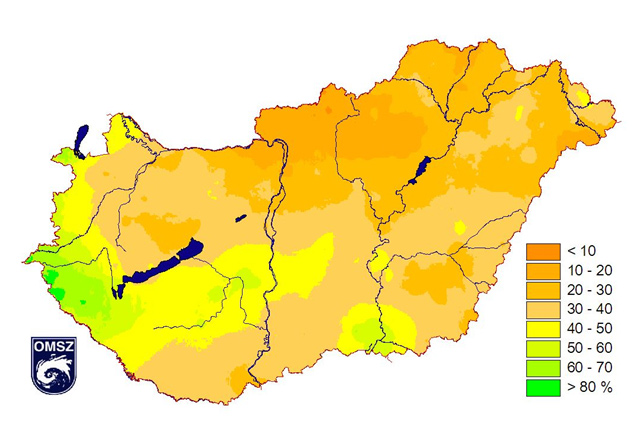 Január-június időszakot jellemző SPI értékek térbeli eloszlása  extrém száraz Dunántúl
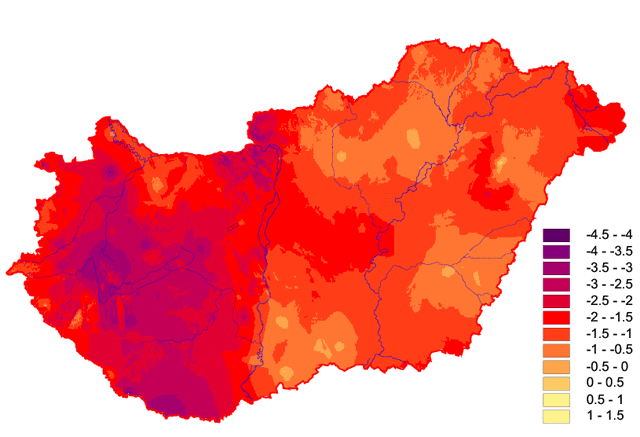 www.met.hu
2012.
Elmaradnak a nyár eleji zivatarok, gyakoribb hőséggel járó periódusok
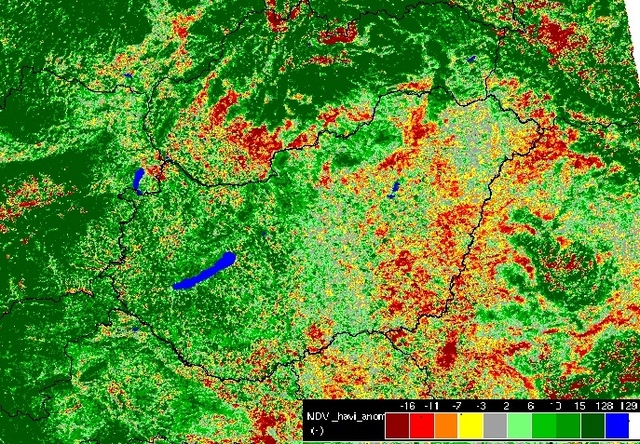 2012. március
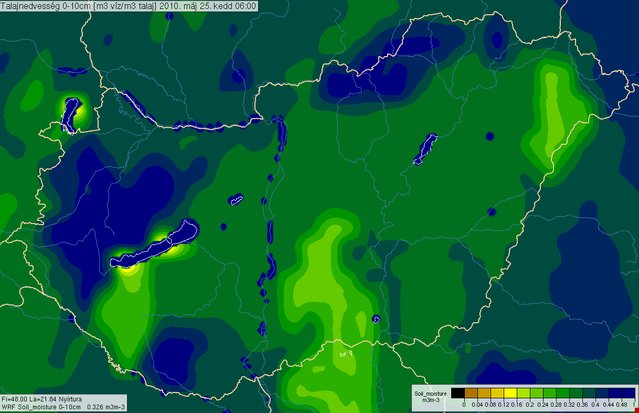 2010. május
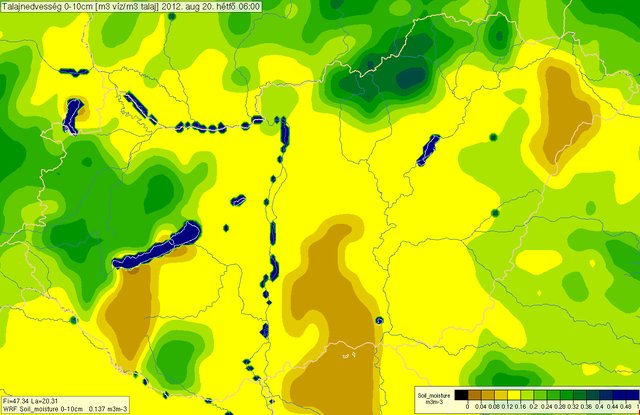 2012. augusztus
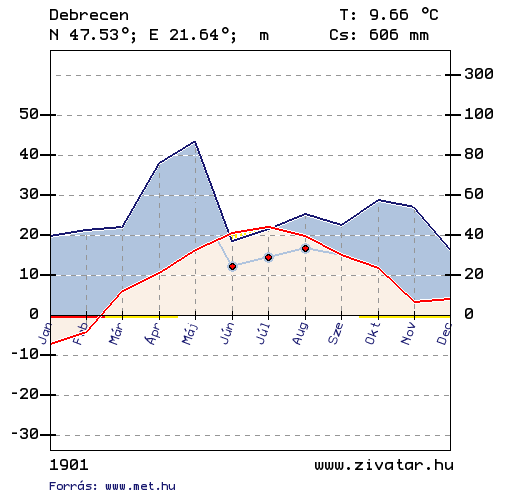 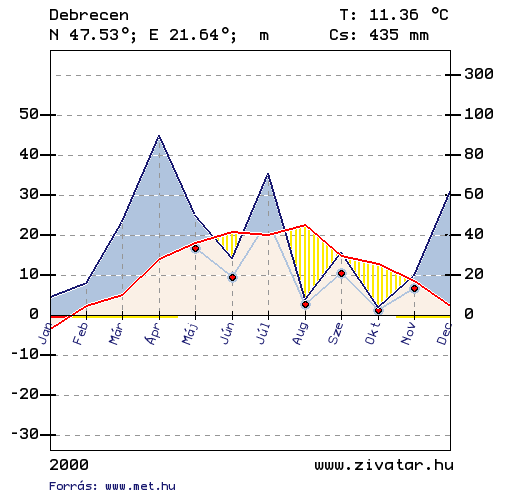 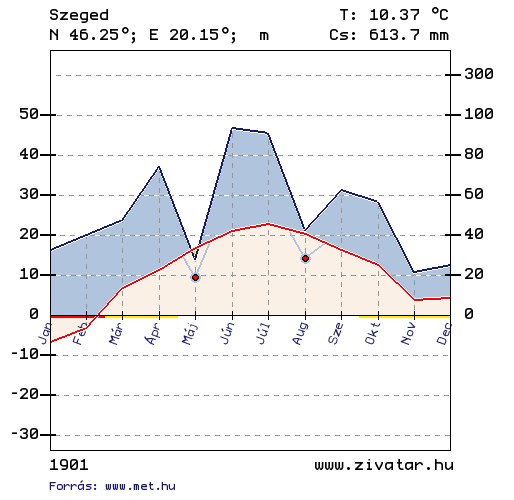 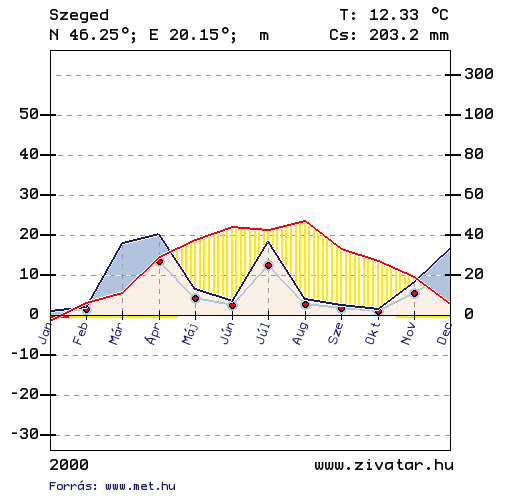 Károk
Mezőgazdaság – 50-100%-os terméskiesés
Hőstressz
Gyomosodás
Folyók vízszintje jelentősen csökken
Erdőtüzek

Védekezés
Térségek közti vízátvezetés
Öntözőrendszerek
Melioráció
Források:
http://www.zivatar.hu/script.php?id=walter-lieth
http://met.hu/ismeret-tar/erdekessegek_tanulmanyok/index.php?id=379&hir=A_2012-es_rendkivuli_aszaly_meteorologiai_hattere
http://met.hu/ismeret-tar/erdekessegek_tanulmanyok/index.php?id=105&hir=Az_eddigi_legcsapadekosabb_evet_a_legszarazabb_kovette!
http://www.dmcsee.org/hu/kezd_lap/
http://met.hu/ismeret-tar/erdekessegek_tanulmanyok/20111201_szaraz_rekord/
http://met.hu/ismeret-tar/erdekessegek_tanulmanyok/20110825_aszaly2011/
http://www.geo.u-szeged.hu/~feri/kornyezeti_informatika/ch10s03.html
http://www.geo.u-szeged.hu/sites/default/files/14Kiadvanyok/egyeb/Kornyezeti_valtozasok_az_Alfoldon/10-p%E1lfai.pdf
http://met.hu/ismeret-tar/erdekessegek_tanulmanyok/index.php?id=179&hir=Marcius_honap_szaraz_idoszakanak_vizsgalata_muholdas_adatok_alapjan
Köszönöm a figyelmet!